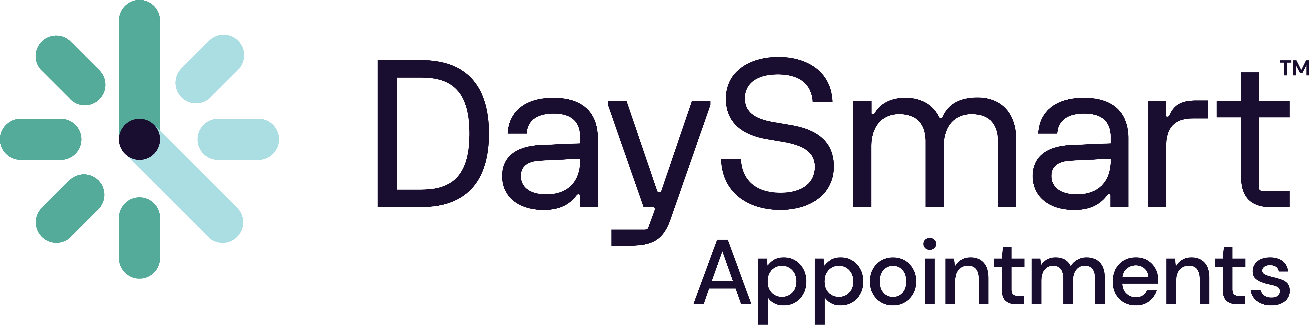 State of Wisconsin
HR Staff Member Training
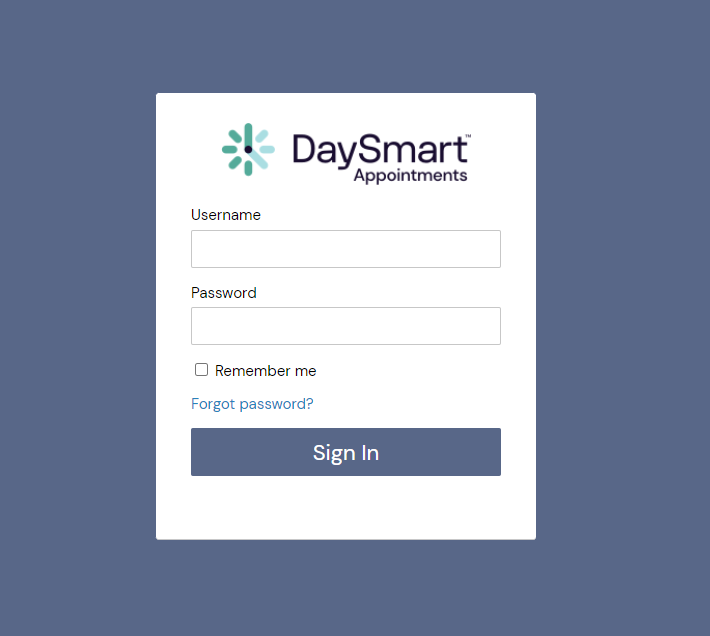 How to login to
DaySmart Appointments
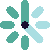 Go to www.DaySmartAppointments.com
 Click on Login at the top of the page
Enter your login and password. Passwords are case sensitive. 
If you forget your password, use the “Forgot password” link in the login box and you will receive an email with password reset instructions
LOGIN
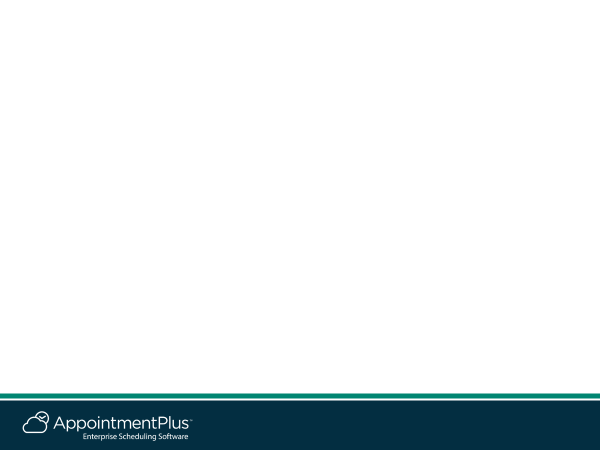 How to Add an Interview Type
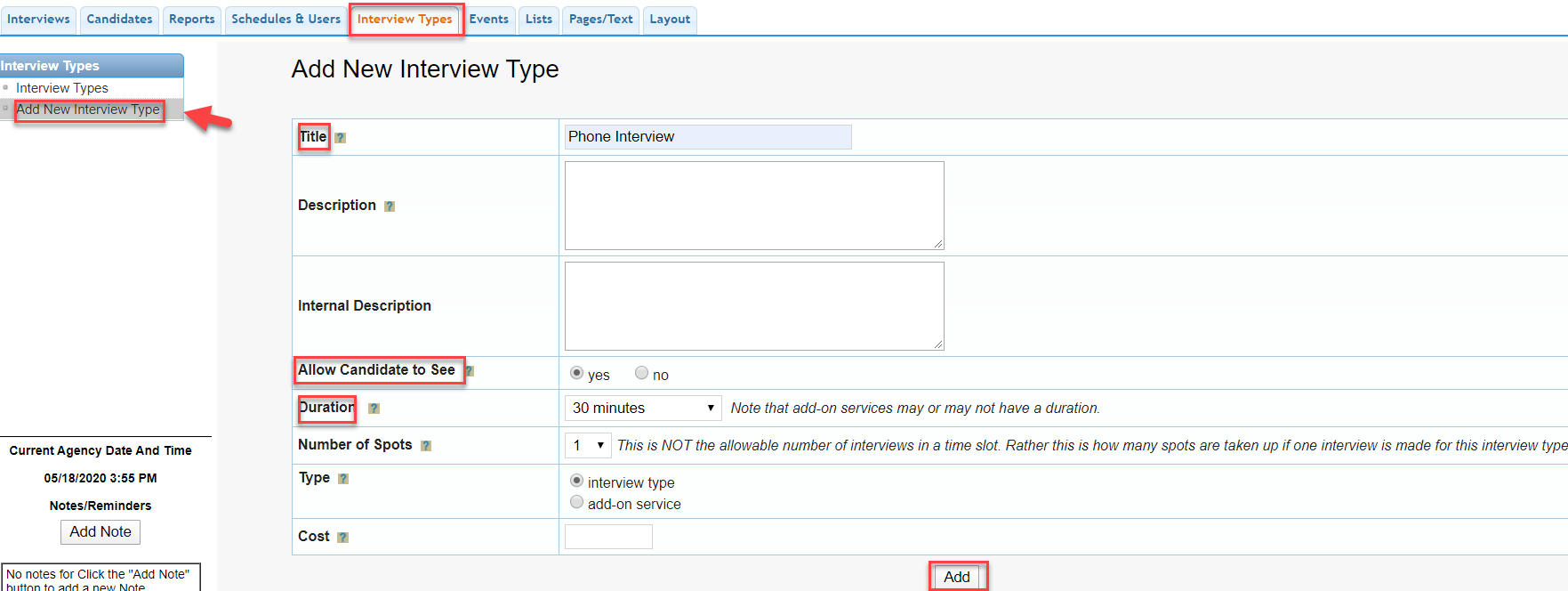 1. Click on the Interview Types tab.
2. Click on Add New Interview Type on the Left.
3. Enter the Title, Allow Candidate to See: Yes, and Duration.  Click Add.
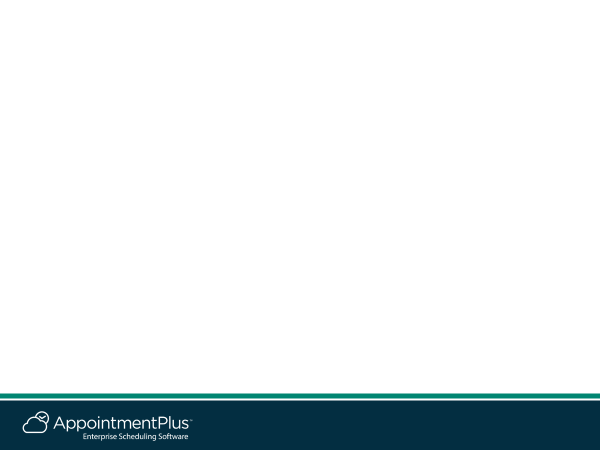 How to Add an Interview Schedule
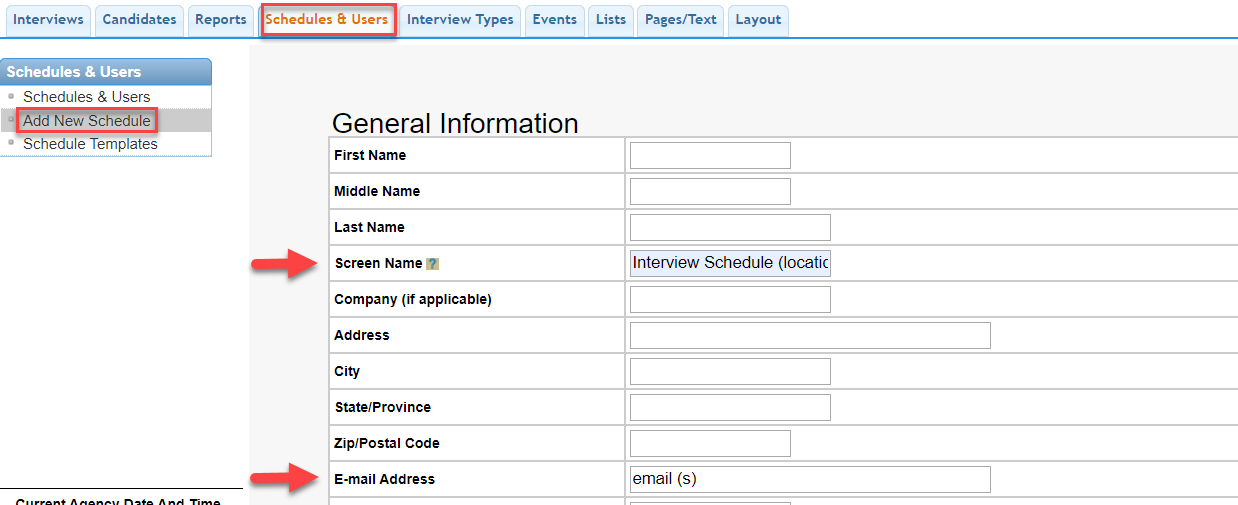 1. Click on the Schedules & Users tab.
2. Click on Add New Schedule on the Left.
3. Enter the Schedule Name (Under Screen Name) and add any emails associated with this schedule.
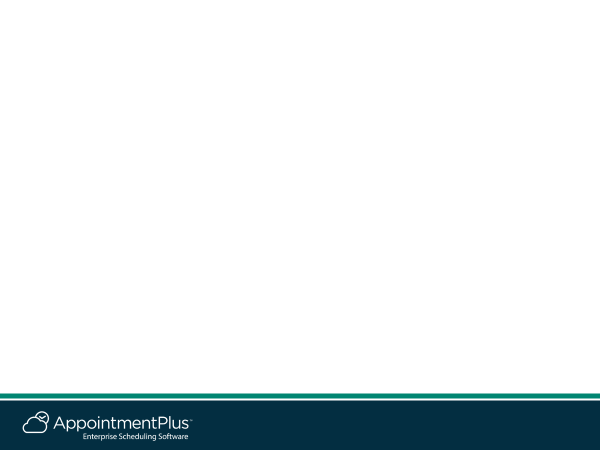 How to Add an Interview Schedule Continued
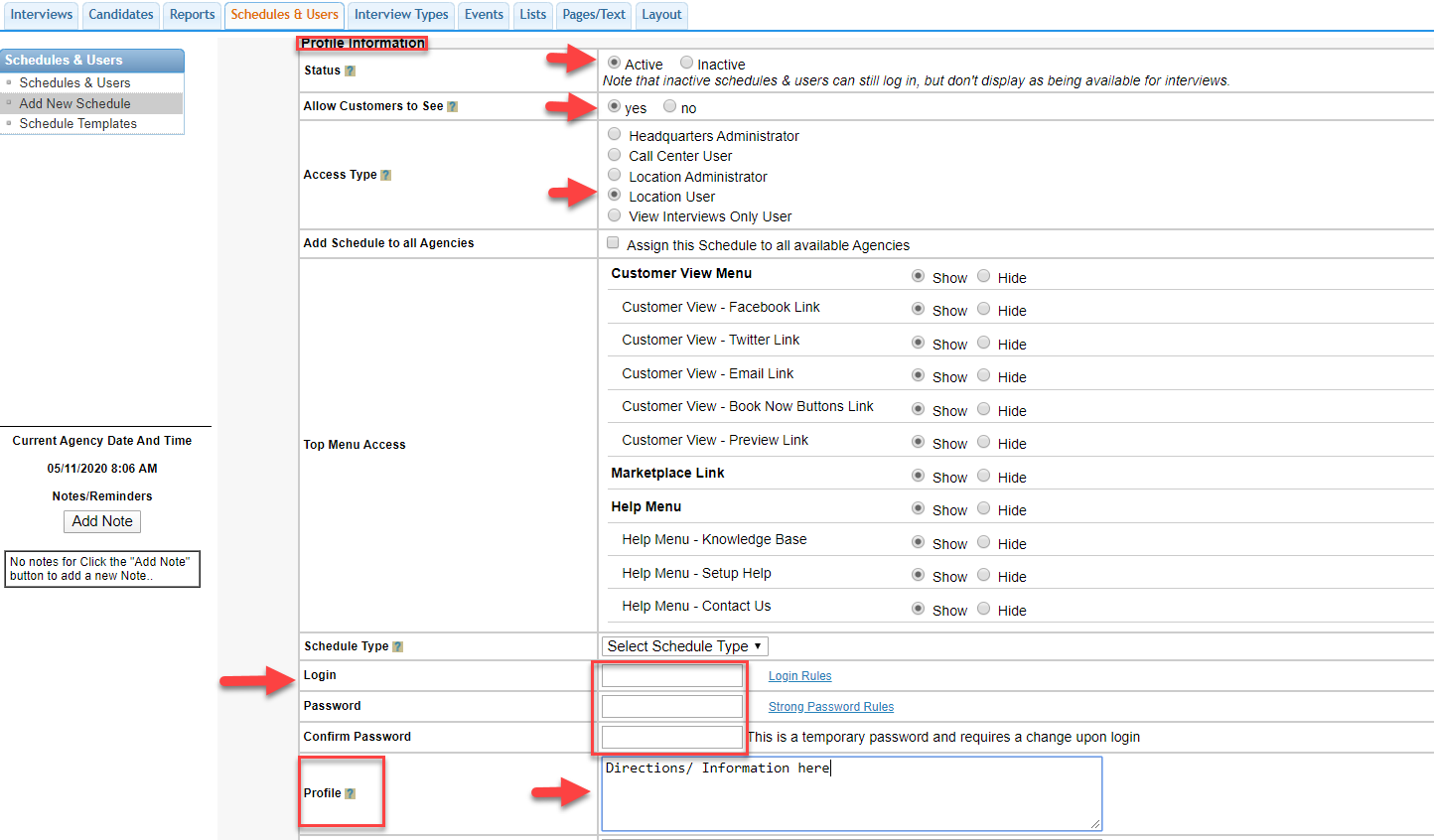 1. Set the Status To Active and Allow Customers to See Yes.
2. Select Location User as the Access Type.
3. Enter the Login and Temporary Password associated with this schedule.  
4. Enter additional details in the Profile box (included in emails). Click Add.
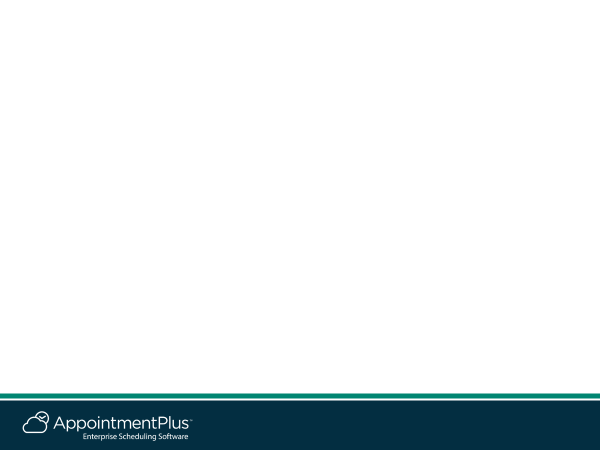 How to Create A Schedule Exception
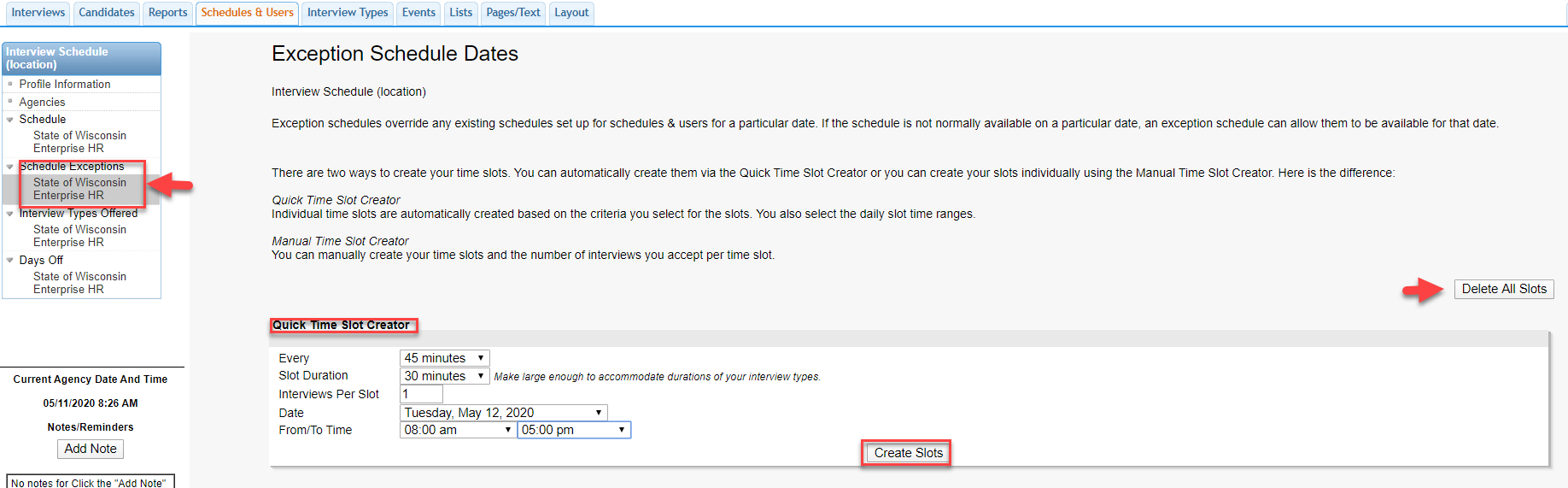 Click Schedule Exceptions on the upper left.
Select the Increment to Start, Duration of Interview, Appointments Per Slot (1), Date, Start & End Time, and Click Create Slots. This will create your Interview Schedule for a specific date. (delete all slots allows you to start over)
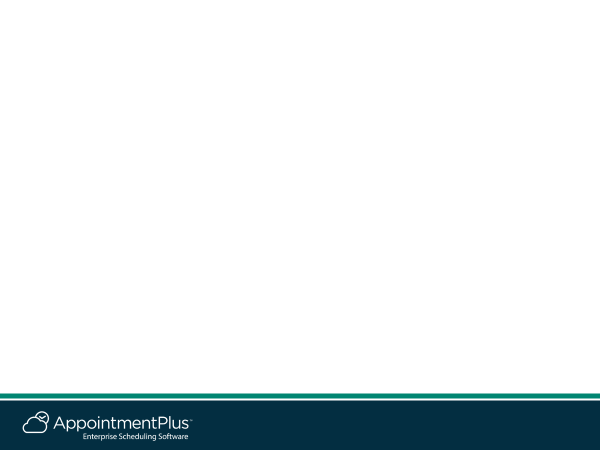 How to Create A Schedule Exception Continued
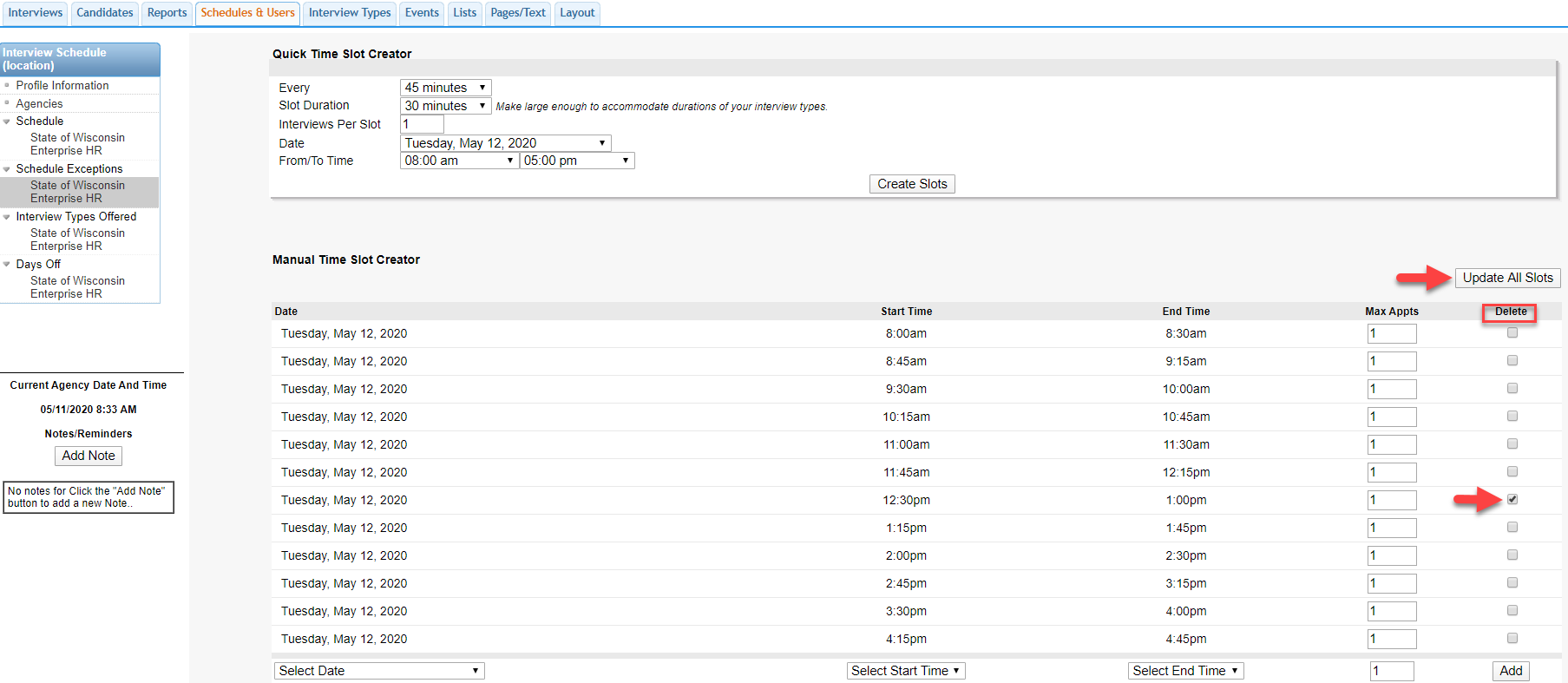 To create breaks, select a time slot on the right under the Delete column, then click Update All Slots and that will remove those time slots.
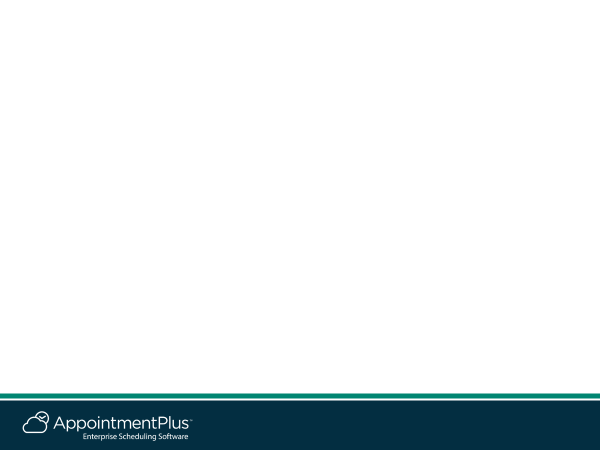 How to Assign an Interview Type to a Schedule
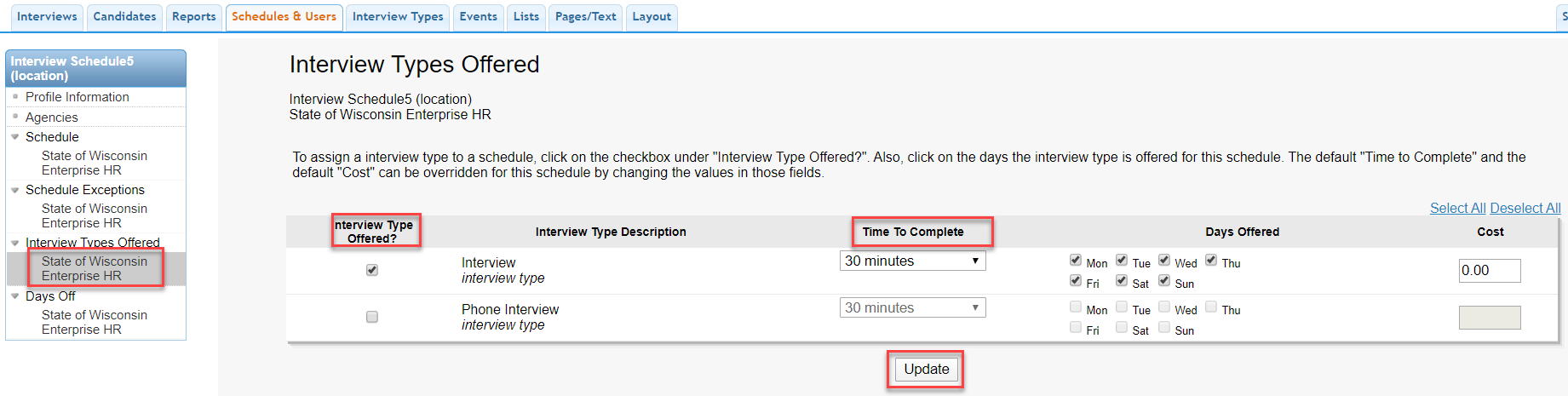 Click Interview Types Offered on the left.
Select which ones should be assigned to this schedule and the time to complete.  Click Update.
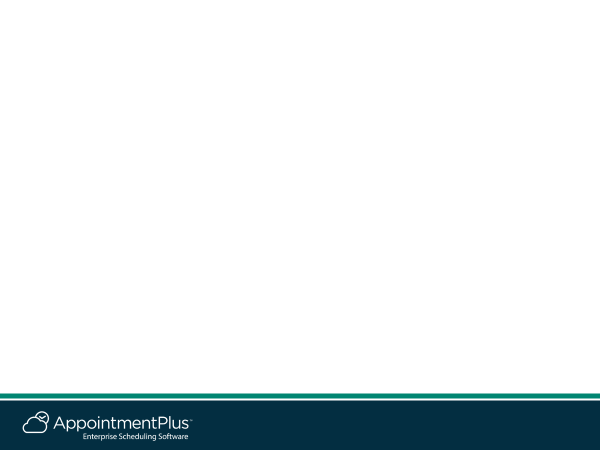 How to Reserve/ Block Out Time
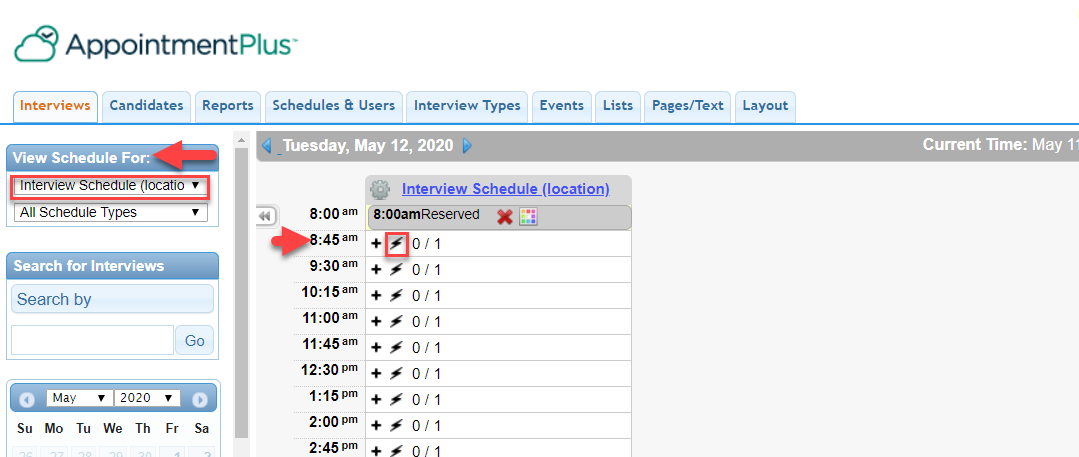 Select the Interview Schedule on the left.
Click the Lightening Bolt at a time slot and this will reserve/ block out that time slot.
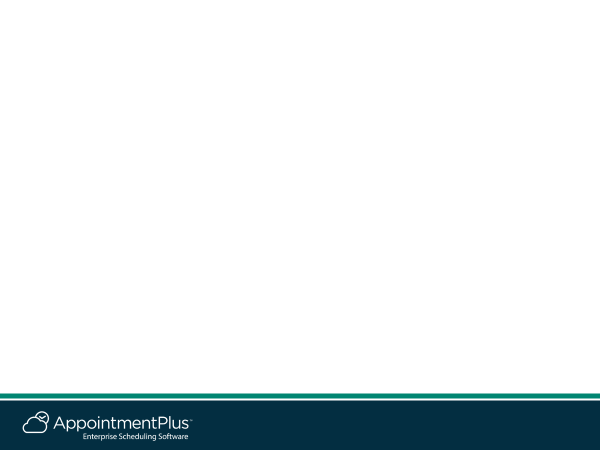 How to Book an Interview On Your Calendar
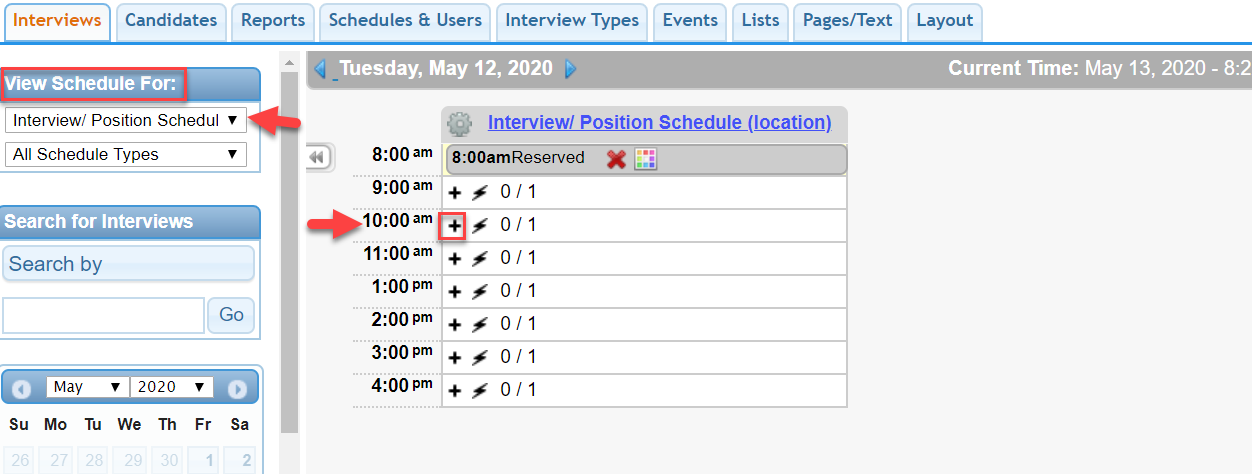 Click the Interviews Tab at the Top Left.
Select your Interview Schedule.
Select the Date and Time and click the “+” sign.
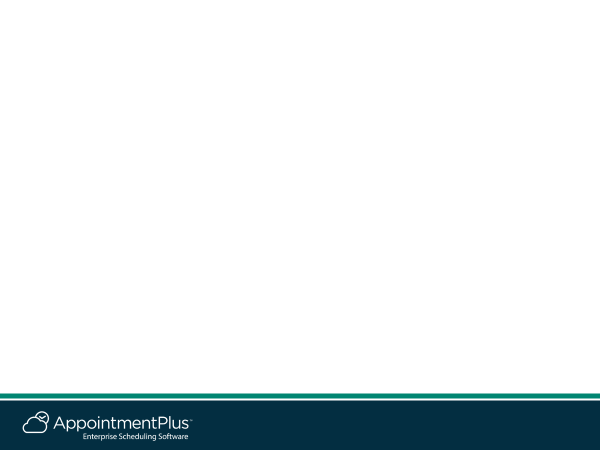 How to Book an Interview On Your Calendar
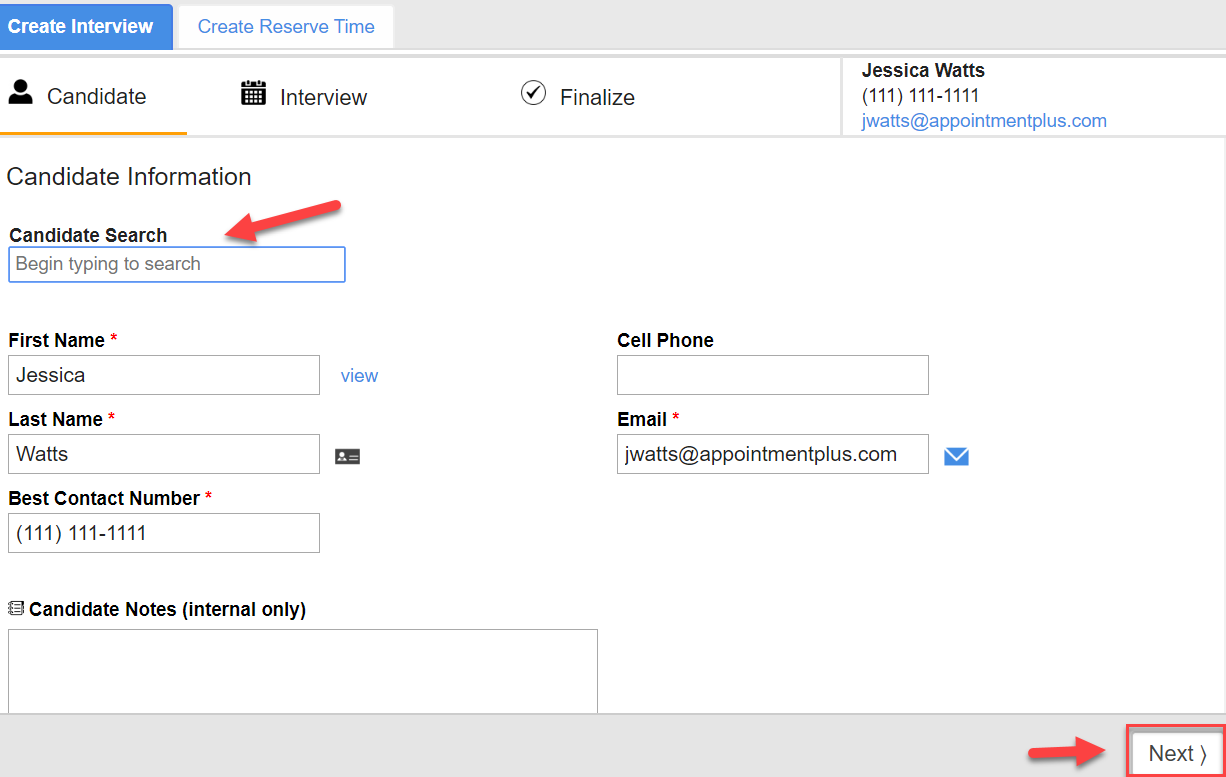 You can search for returning candidates or add a new candidate, then click Next.
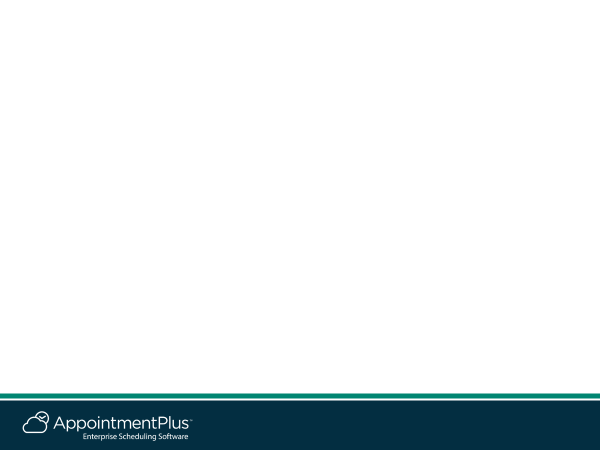 How to Book an Interview On Your Calendar
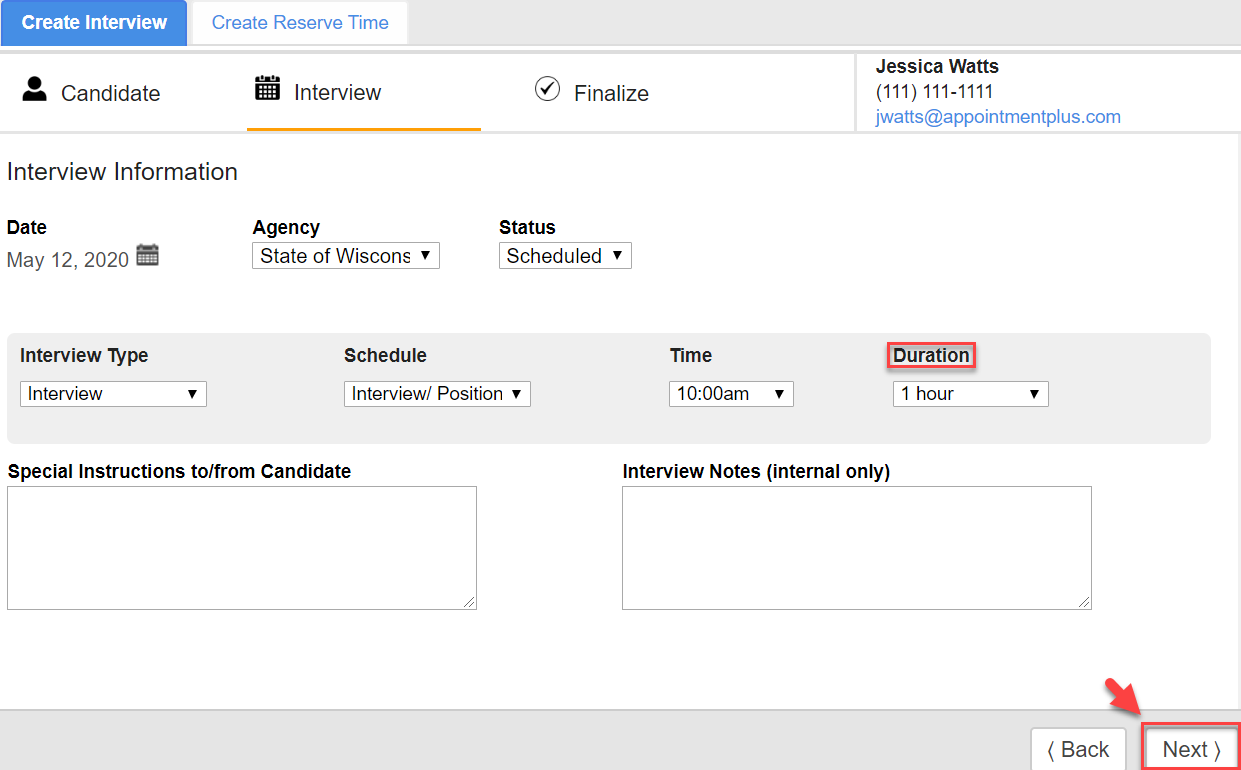 Verify the Interview Duration,  click next.
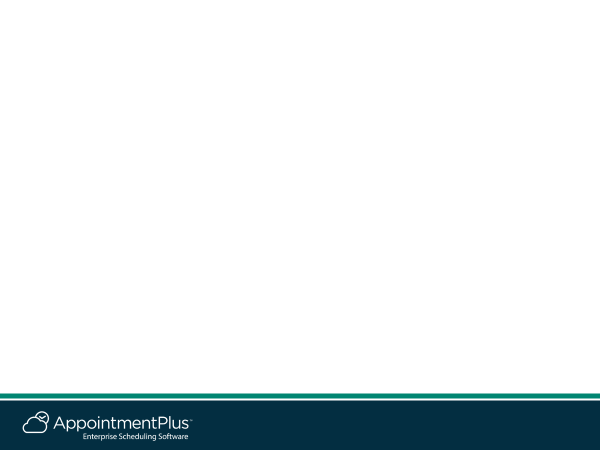 How to Book an Interview On Your Calendar
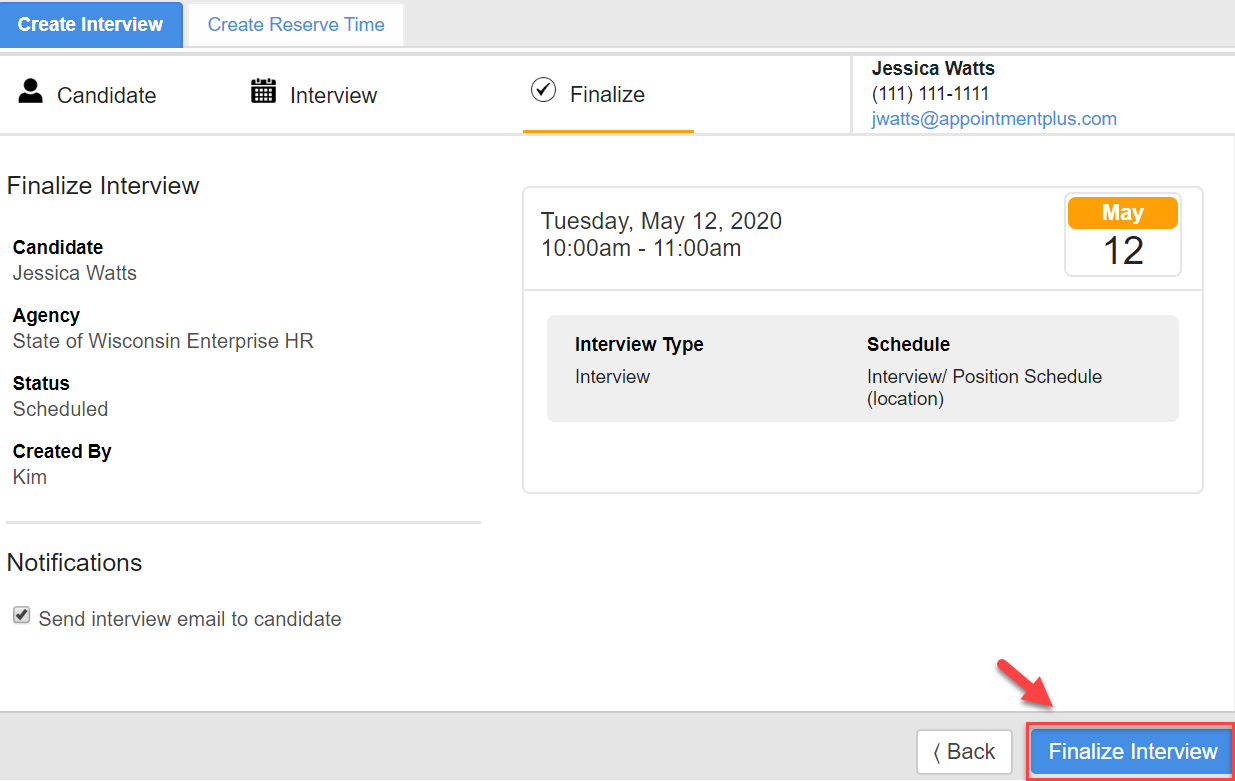 Verify the Information and click Finalize Appointment.
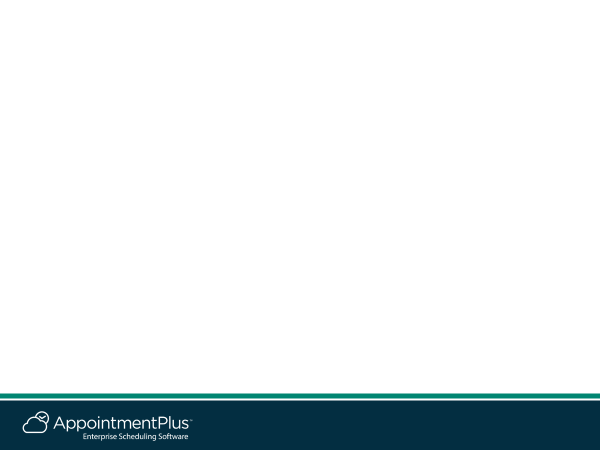 How to Cancel or Edit an Interview
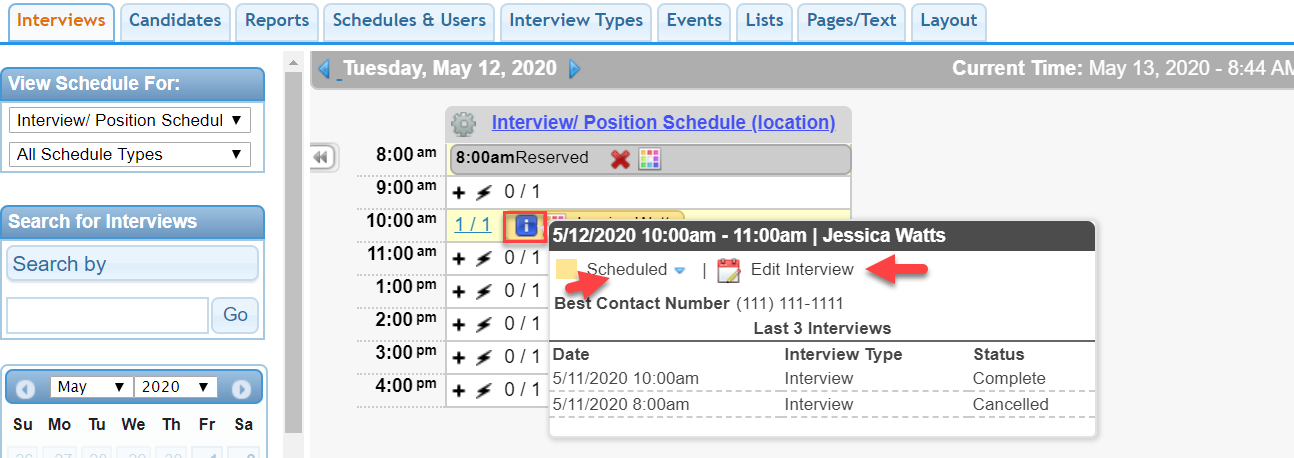 Hovering over the Blue Icon is quick interview information.
Click Edit Interview, then Cancel or Edit the Interview.
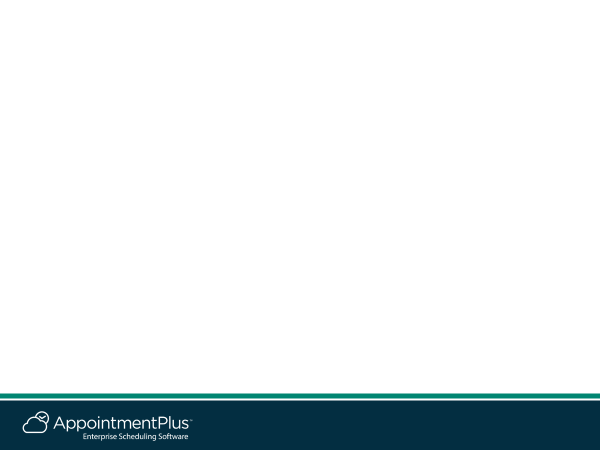 How to Create a Link to an Interview Schedule
State of Wisconsin Enterprise HR
https://booknow.appointment-plus.com/b94cplcy/?&e_id=####
Region 1-DOA
https://book.appointment-plus.com/b951dtz0/?&e_id=####
Region 1-DPM
https://booknow.appointment-plus.com/b951xp42/?&e_id=####
Region 2-DOC
https://booknow.appointment-plus.com/b95287ky/?&e_id=####
Region 3-DATCP
https://booknow.appointment-plus.com/b952d39c/?&e_id=####
Region-3 DCF
https://booknow.appointment-plus.com/b952hsse/?&e_id=####
Region 3-DNR
https://booknow.appointment-plus.com/b952mvhg/?&e_id=####
Region 3-DWD
https://booknow.appointment-plus.com/b952rk6x/?&e_id=####
1. These are the starting Agency links.
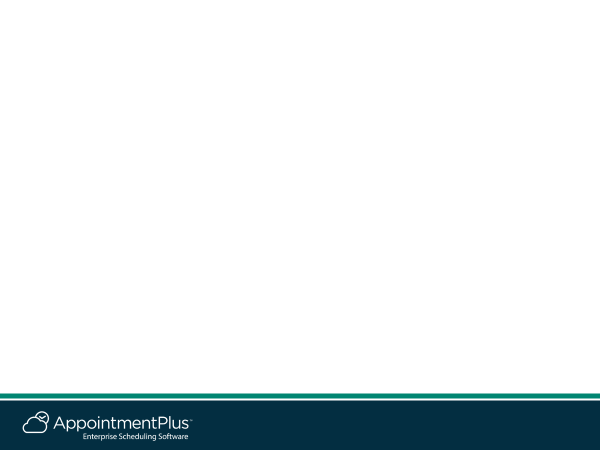 How to Create a Link to an Interview Schedule
Region 4-DHS
https://booknow.appointment-plus.com/b953h2mq/?&e_id=####
Region 4-DVA
https://booknow.appointment-plus.com/b953lsbs/?&e_id=####
Region 4-DOR
https://booknow.appointment-plus.com/b953qv10/?&e_id=####
DMA
https://booknow.appointment-plus.com/b9541jk2/?&e_id=####
DOJ
https://booknow.appointment-plus.com/b9546z94/?&e_id=####
OSPD
https://booknow.appointment-plus.com/b95cxsyx/?&e_id=####
WHS
https://booknow.appointment-plus.com/b95cnntk/?&e_id=####
WTS
https://booknow.appointment-plus.com/b95csjxm/?&e_id=####
1. These are the starting Agency links.
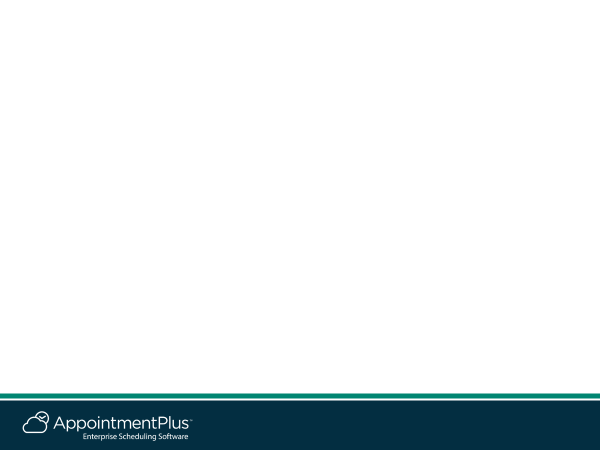 Instructions for Creating Schedule Links
https://apptplus.zendesk.com/hc/en-us/articles/215148823-Custom-Customer-View-Links
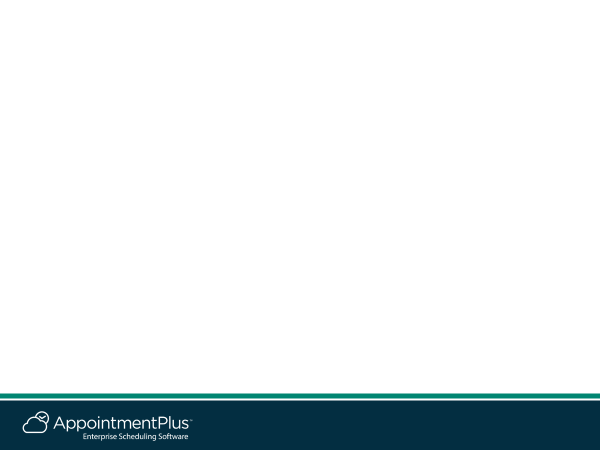 How to Get the 4-Digit Schedule Code
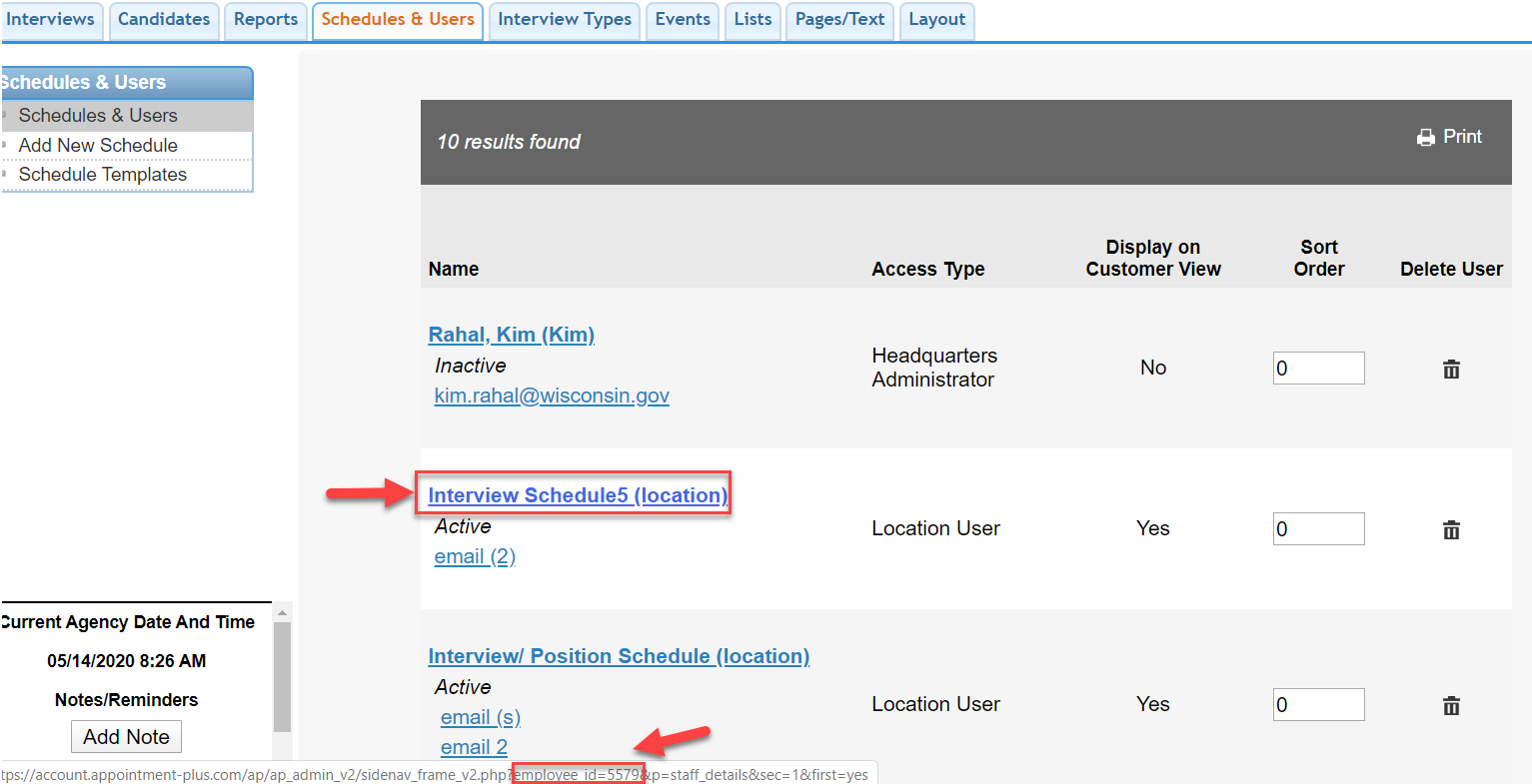 1. Hover Over the Schedule Name.
2. The Schedule Code is at the bottom of the screen: employee_id=####.
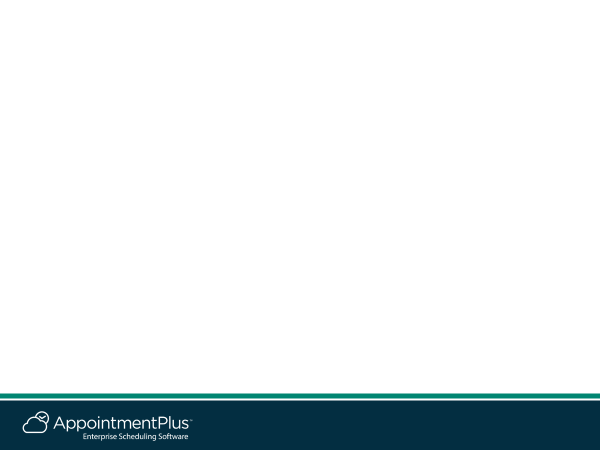 Candidate Booking Page
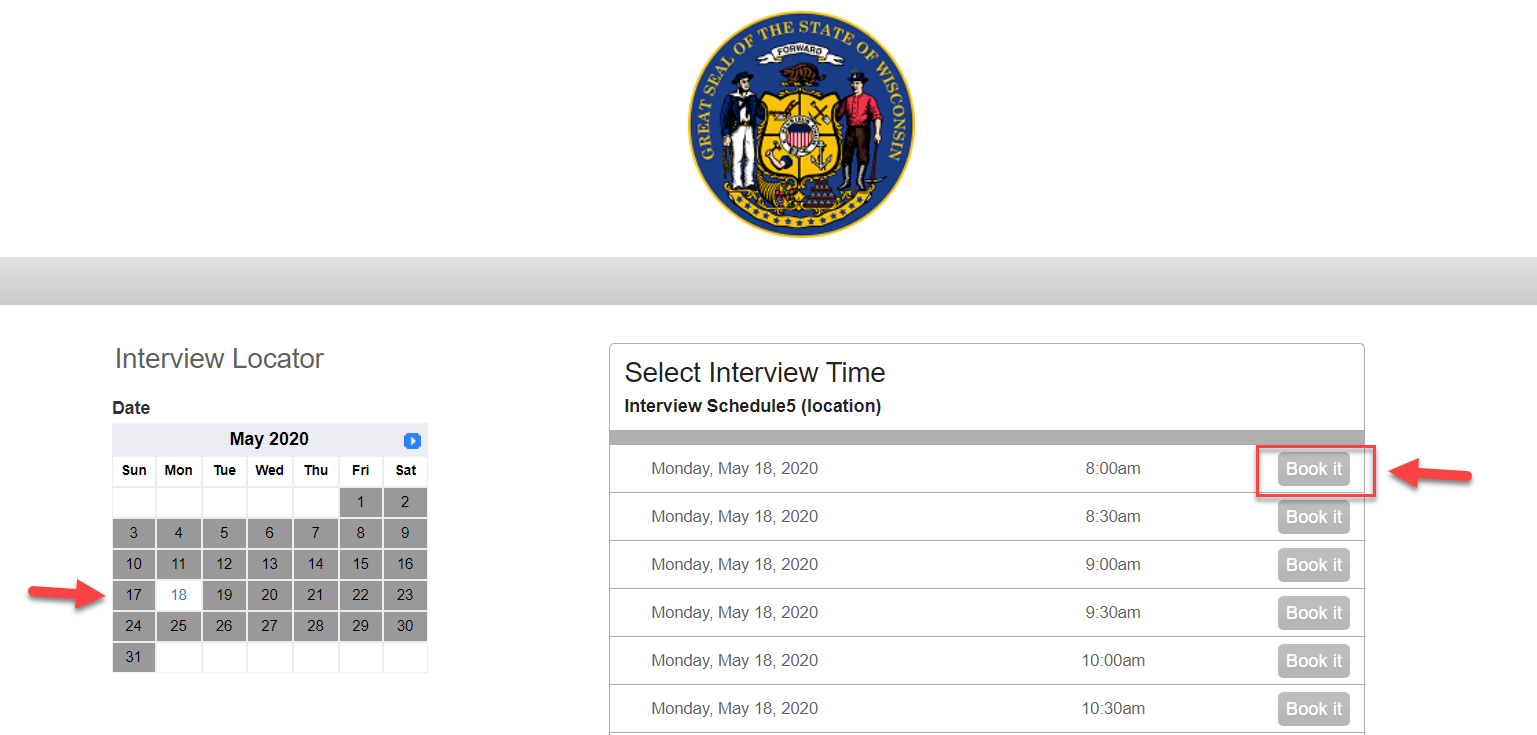 Candidate will click on the link, select the date, time, and enter their contact details, then finalize.
2.    A Confirmation email will be sent.
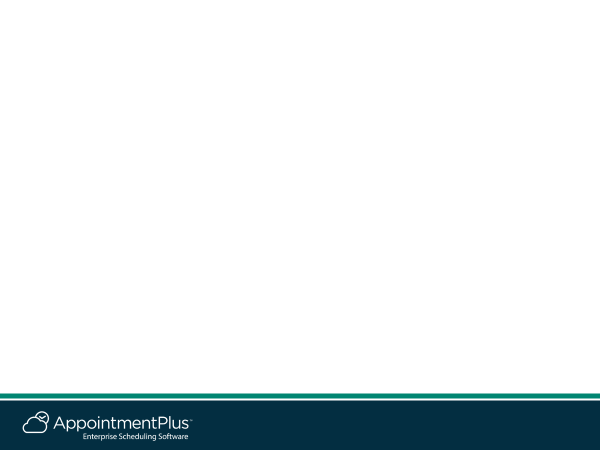 Emails to Candidate and Link to Cancel or Reschedule
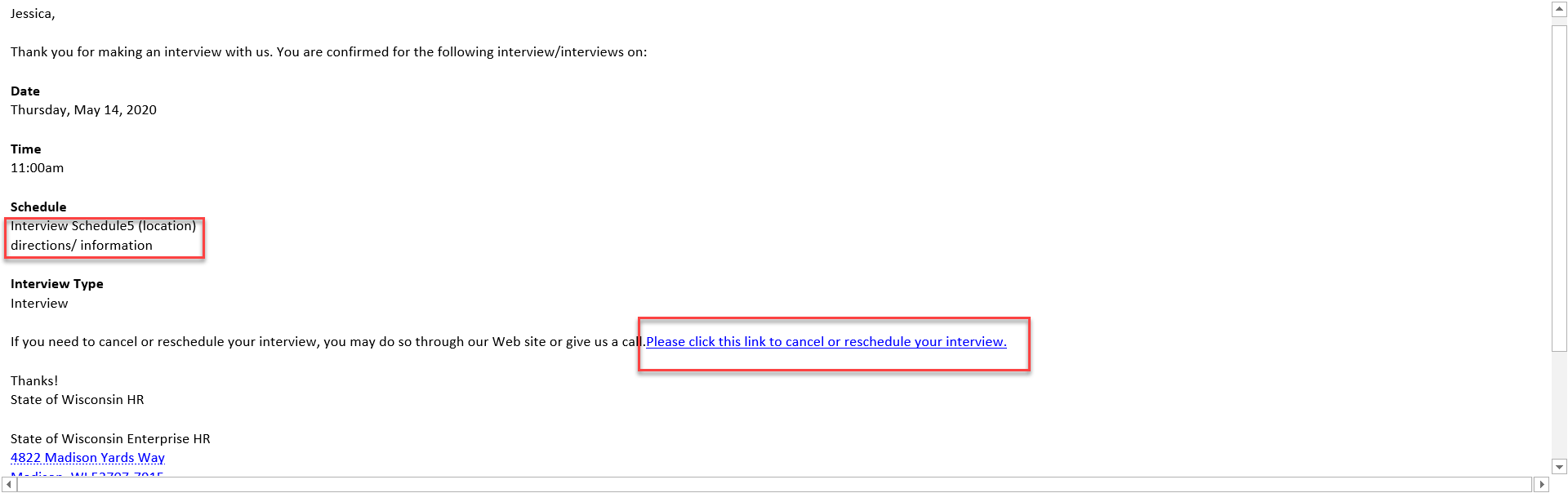 1. Sample Confirmation Email.
2. Candidate can click the link to cancel or reschedule their interview.
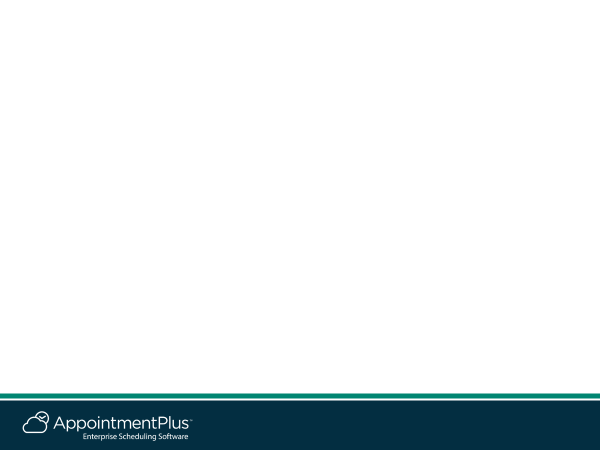 Reports
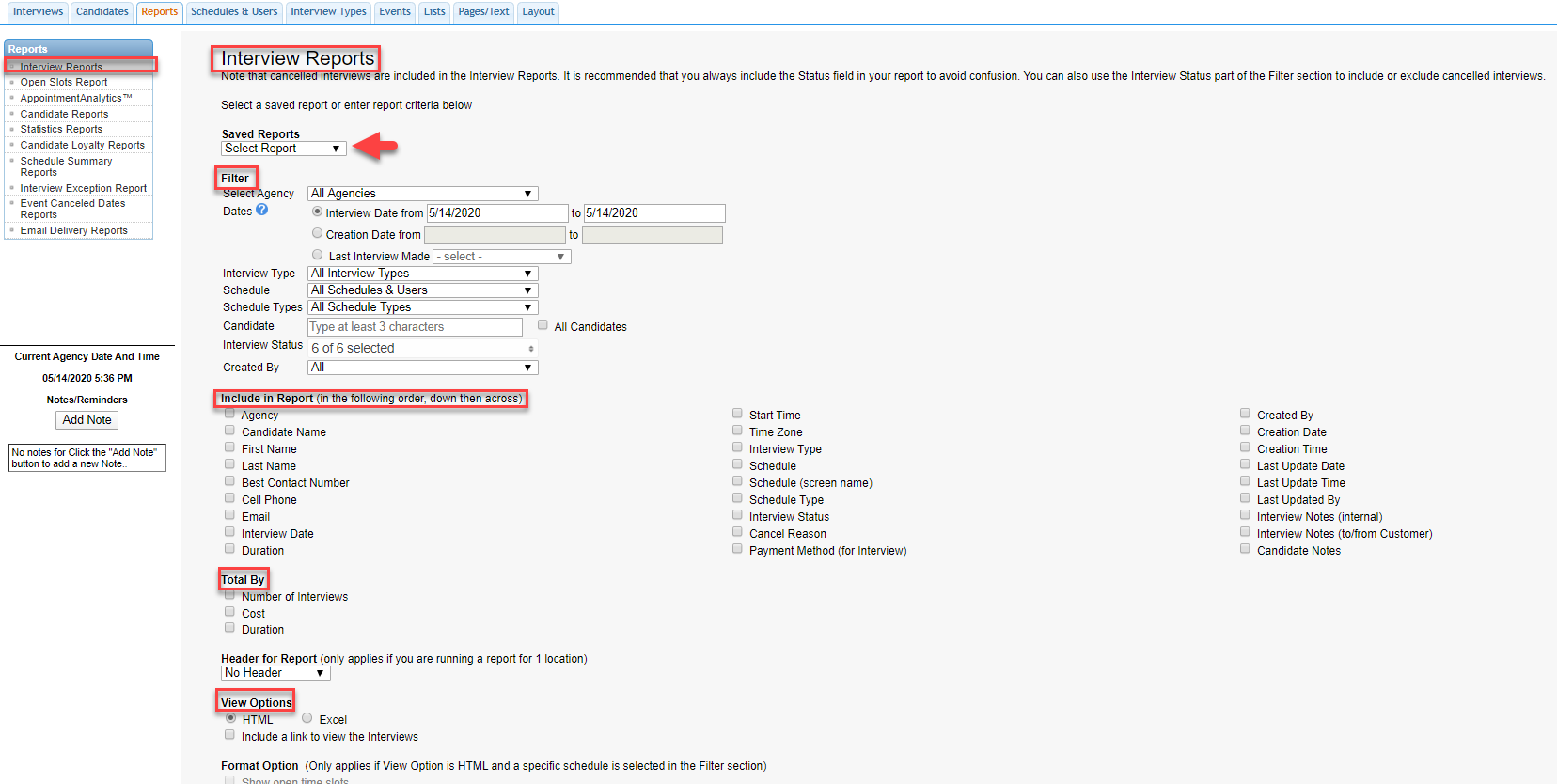 1. Click the Reports tab at the top.
2. For Interview Reports, select your Agency (or all for HQ Admins), filters for your report and run report.
3. You can name a report and click Save and Run Report to create a report template.
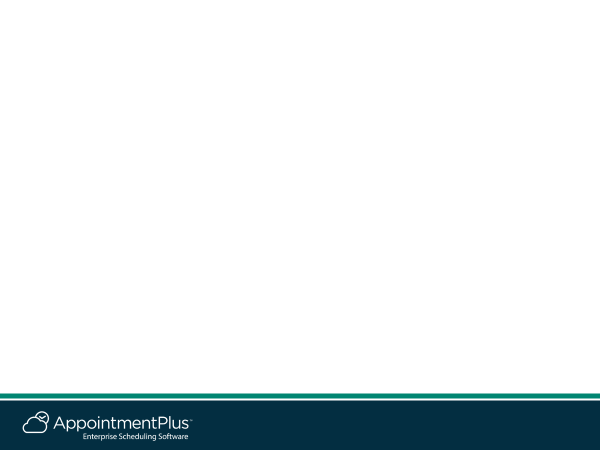 Reports Overview
https://apptplus.zendesk.com/hc/en-us/articles/215144203-Reports-Overview
Help Resources
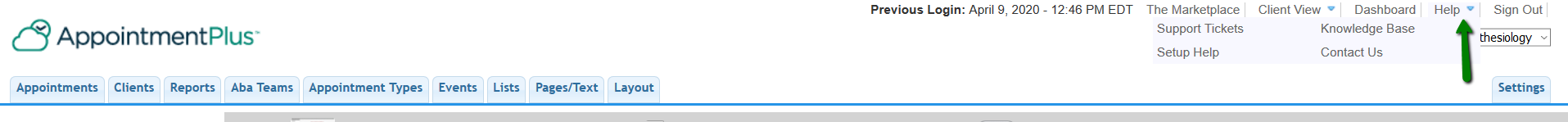 You can hover over the Help option in the top right corner
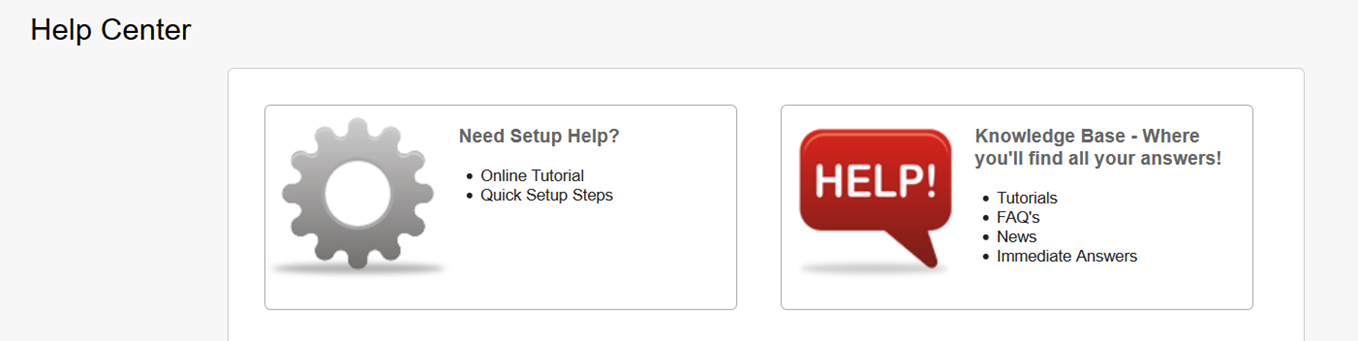 Here you can view our knowledge base.
For Additional Help Articles, FAQ’s and Tutorial Videos
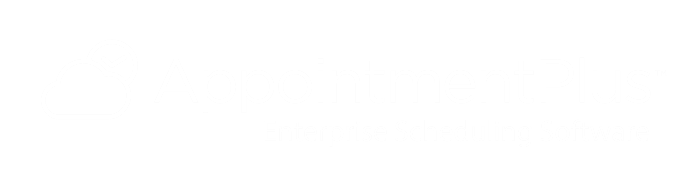 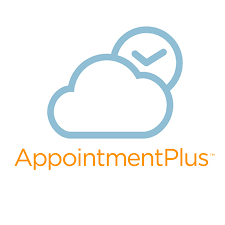 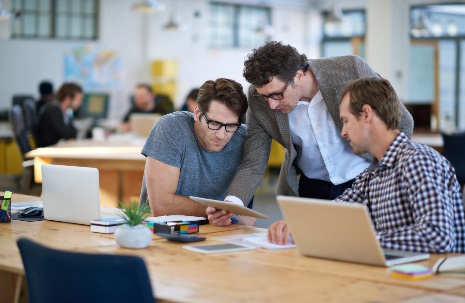 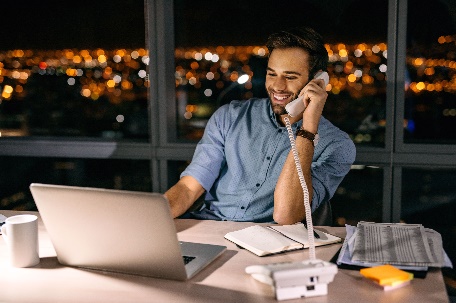 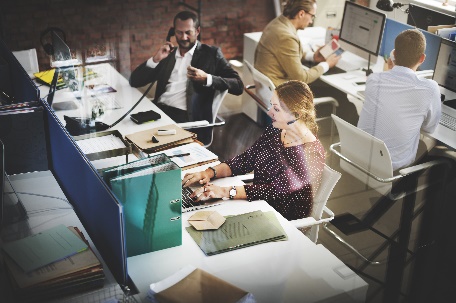 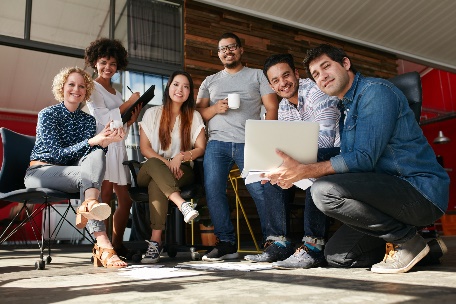 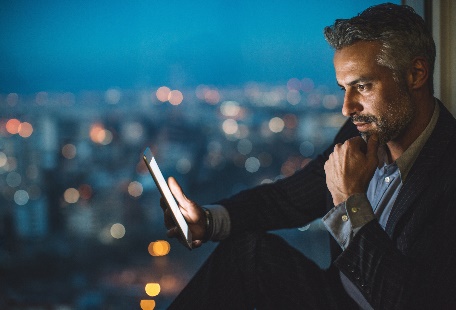 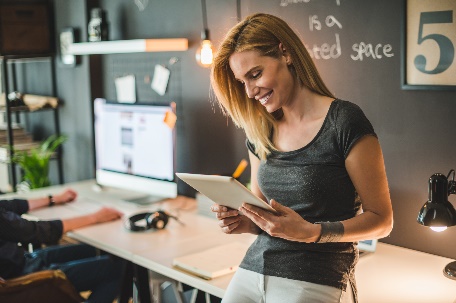